Predicting satellite-to-ground propagation effects induced by the Ionosphere
Joshua Smith
Mentor : Dr. Mike Parker
Rincon Research Corporation
April 18, 2020
Virtual symposium
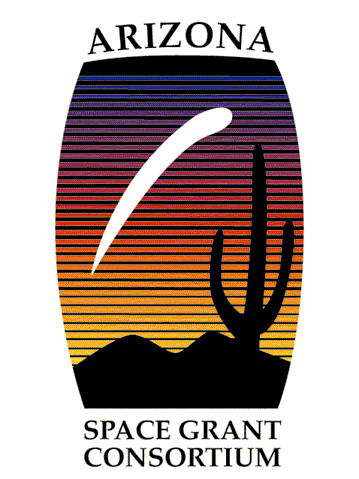 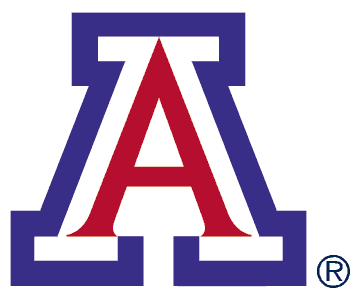 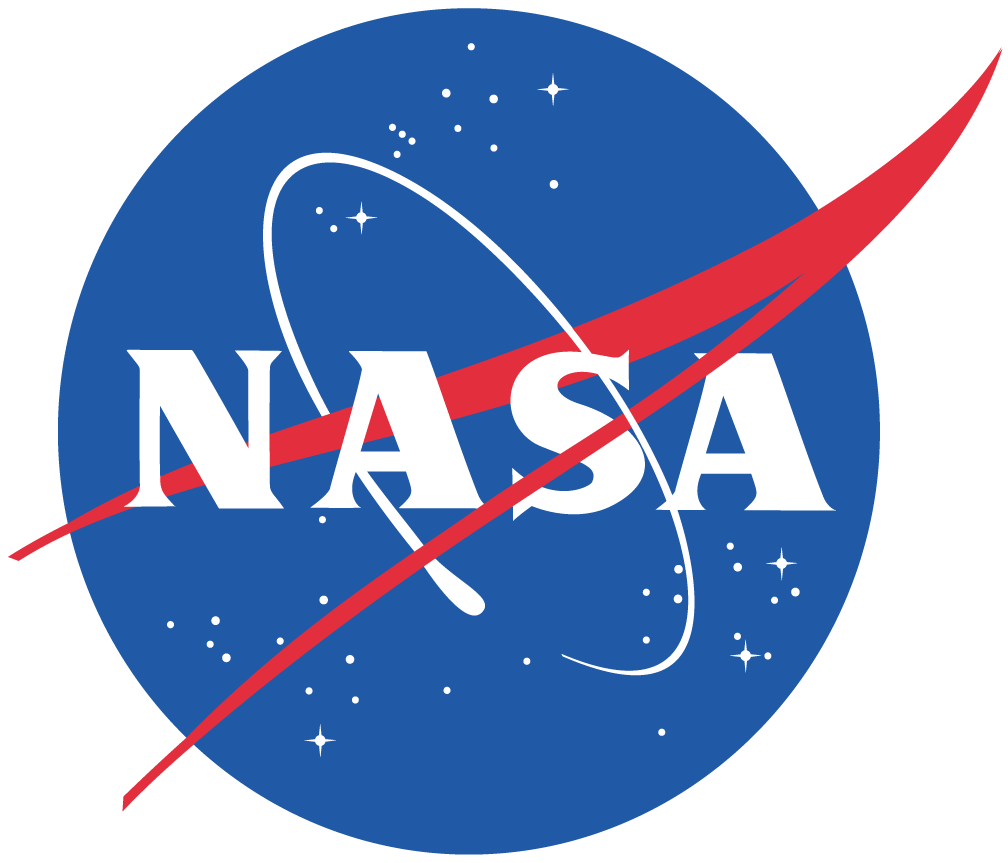 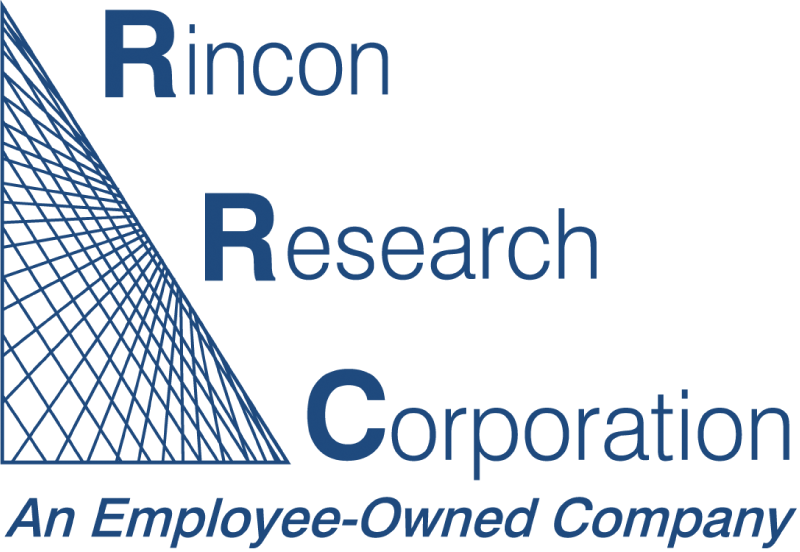 CatSat
The University of Arizona is launching a 6U CubeSat called CatSat in the Spring of 2021

One hurdle Cat-Sat will face is dealing with Ionospheric propagation effects
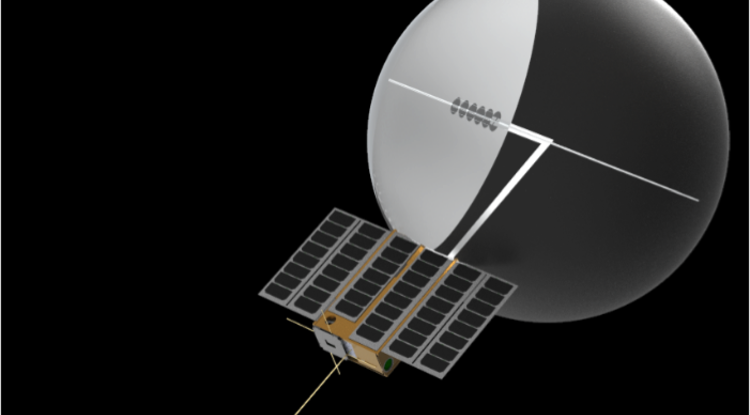 Source: https://uanews.arizona.edu/story/ua-studentled-catsat-mission-selected-nasa
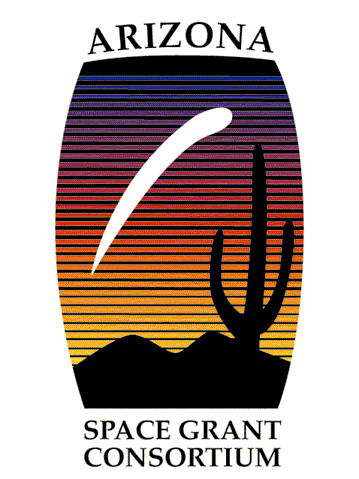 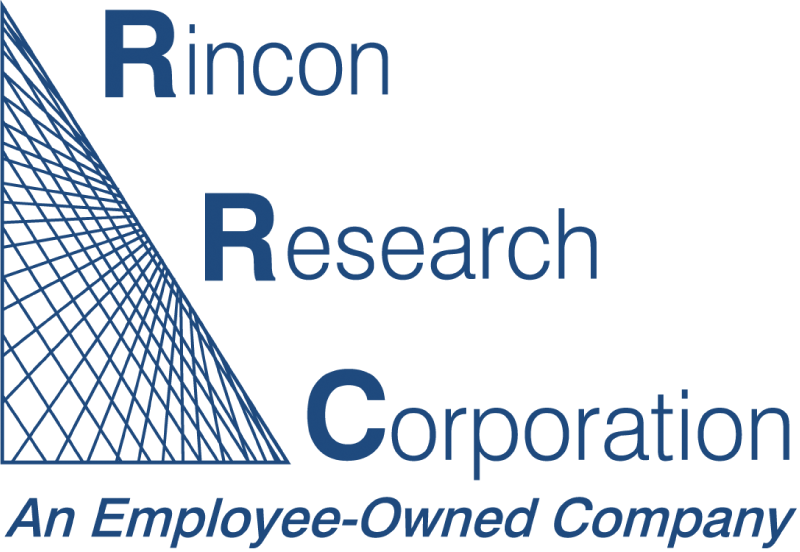 Statement of the problem;
CatSat’s orbit is projected to near 550 km
[Speaker Notes: Statement of the problem;
CatSat’s orbit is projected to near 550 km]
Statement of the problem;
The Problem with The Ionosphere
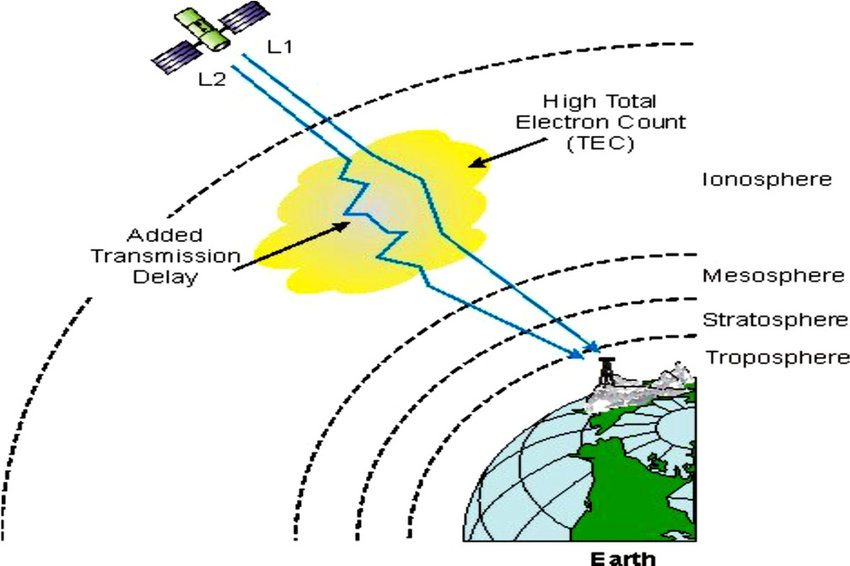 The Ionosphere contains high concentration of electrons that can effect signals passing through it.
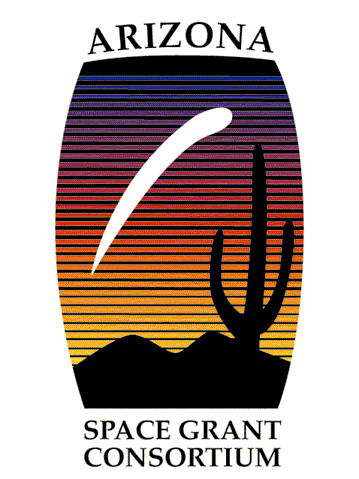 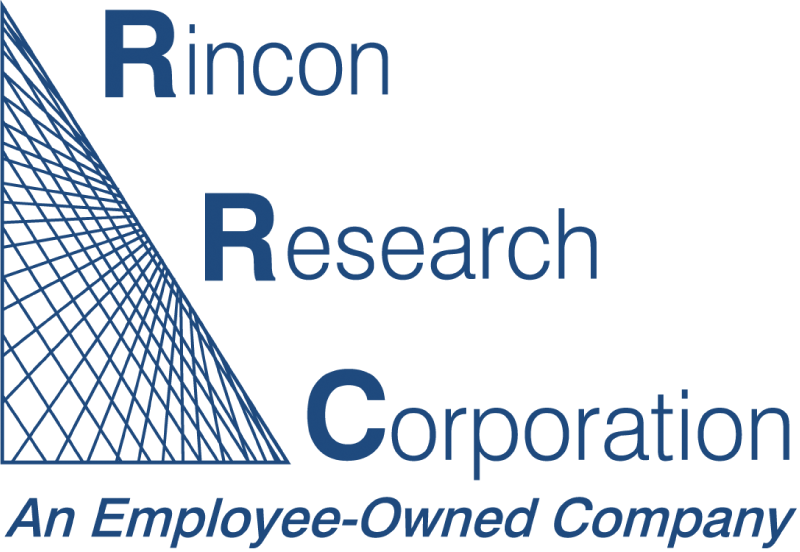 Source: https://spotlight.unavco.org/how-gps-works/gps-basics/gps-and-geosciences.html
Objectives: Predicting Propagation Effects
For CatSat’s mission, it would be very helpful to predict these effects induced by the Ionosphere

Number of Faraday Rotations
Time Delay/ Total Slant Electron Content 
Changes in Frequency
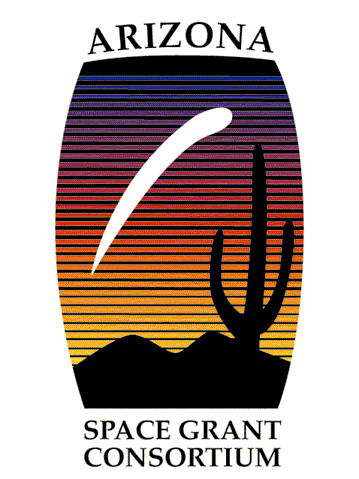 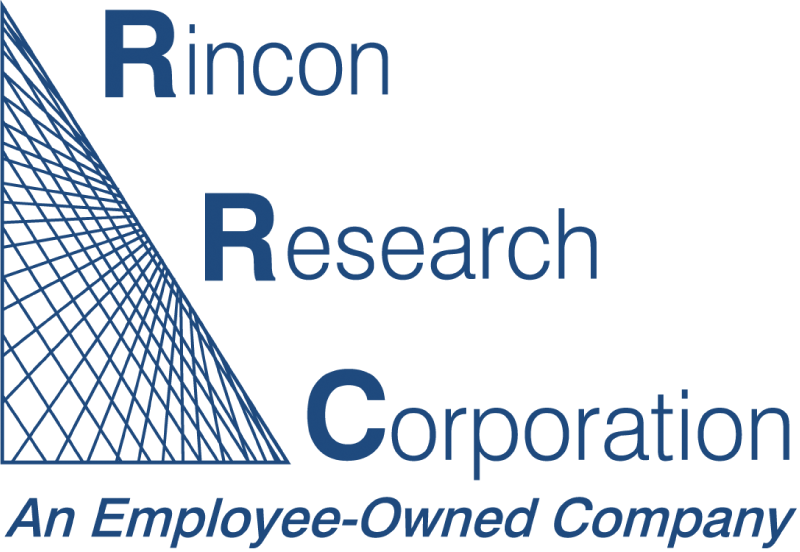 Input: Satellites Orbit path, frequency, Vertical TEC, Ground Station coordinates,
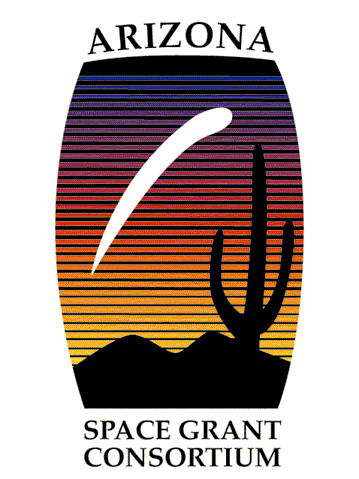 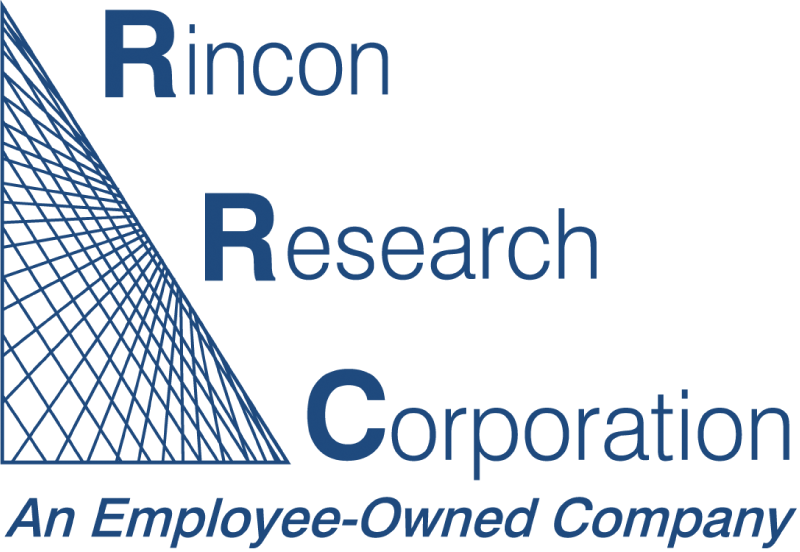 [Speaker Notes: Using equations obtained from  John A Kolobuchar  paper Total elctron Content studies,
I wrote C code that allows you to input given coordinates for a ground station, Vertical Total Electron content,  a salatites postion Data optained form a SPG module
To produce  Group delay/Slant Total electron and  number of faraday rotations for passes over that ground station, given the satalites transmitting at 100 MegaHertz]
Main Assumptions
Nonvarying Vertical Total Electron Content 
Thin shell for the Ionosphere at an Altitude of 400 Km
 Spherical Model of the Earth
Dipole Model of the Earths Magnetic 
Ray Paths are not being Bent or refracted by the Ionosphere
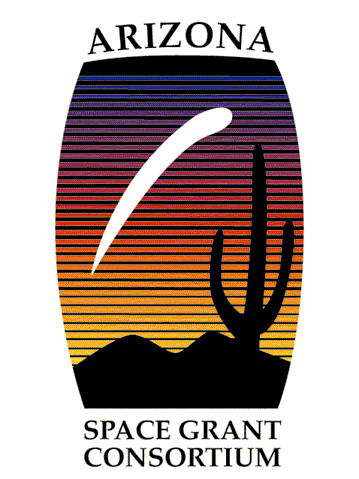 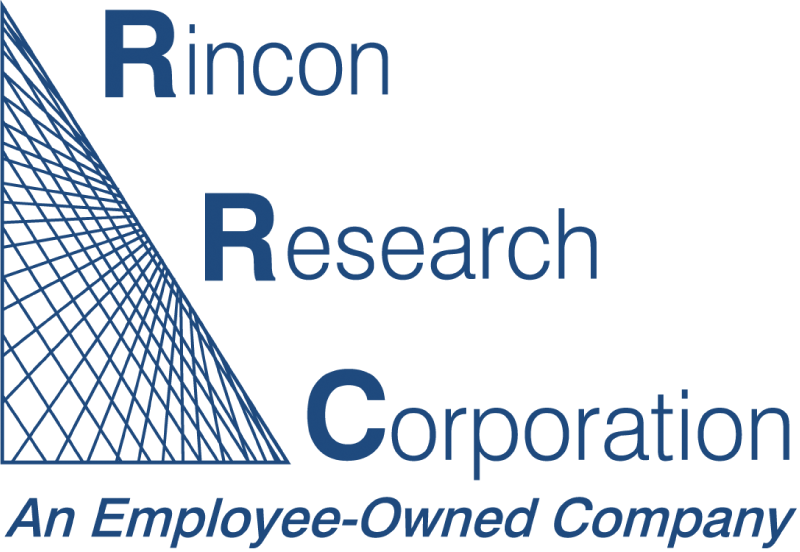 [Speaker Notes: Using equations obtained from  John A Kolobuchar  paper Total elctron Content studies,
I wrote C code that allows you to input given coordinates for a ground station, Vertical Total Electron content,  a salatites postion Data optained form a SPG module
To produce  Group delay/Slant Total electron and  number of faraday rotations for passes over that ground station, given the satalites transmitting at 100 MegaHertz]
Test Case Input
Let’s Say CatSat has an Orbit altitude near 550 km
Has an orbit path similar to Landsat-7 
The Vertical TEC = 10^18 electrons/m^2
 Transmitting at  f = 100 MHZ
Ground station is at Lat: 32 Long: -111  (Tucson)
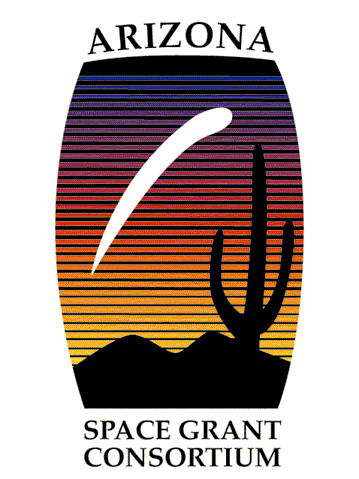 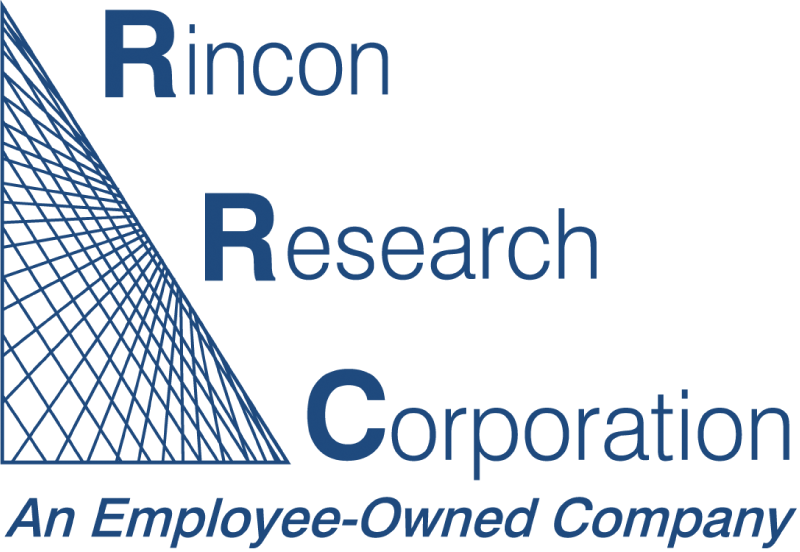 Test Case  Expectations (Not To Scale)
CatSat
CatSat
Line of Sight
VTEC = 10E18 el/m^2
STEC>VTEC
GD
Ionosphere
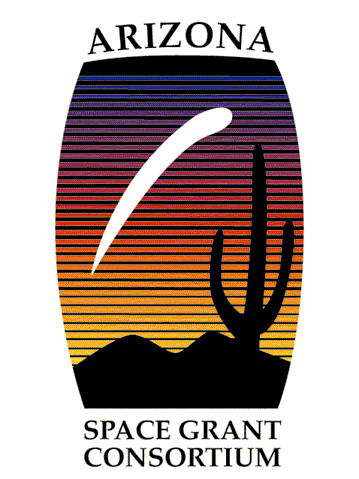 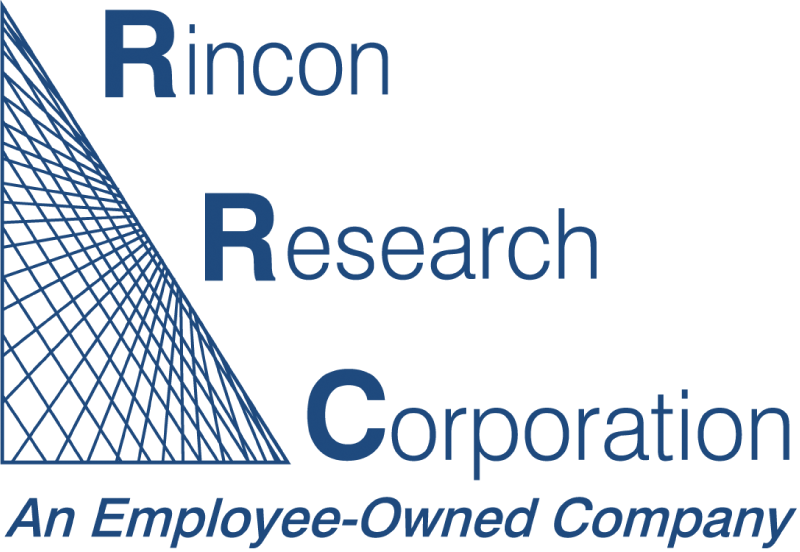 Test Case Expectations (Not To Scale)
CatSat
Magnetic Field Vectors
CatSat
CatSat
GD
Magnetic North
Pole
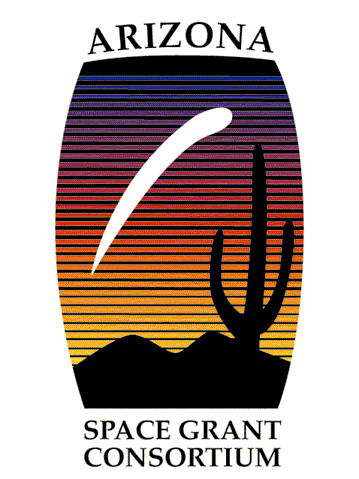 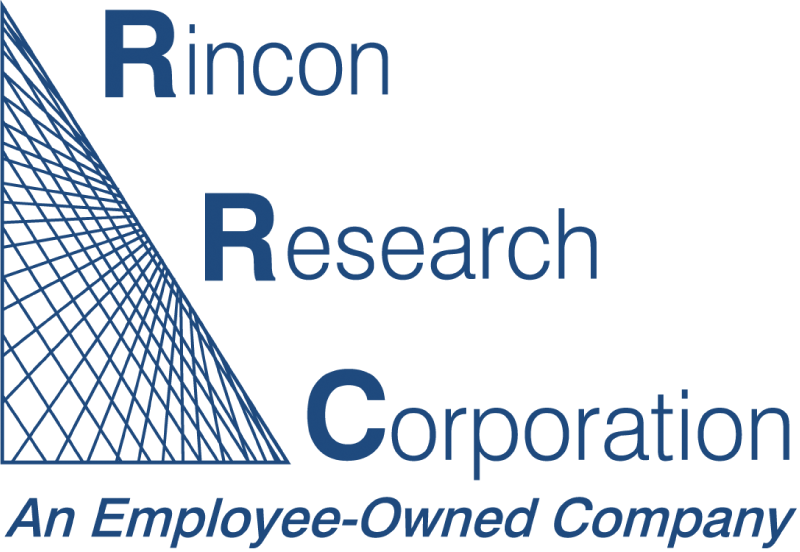 Elevation angle (degrees) Vs Time (Ksec)
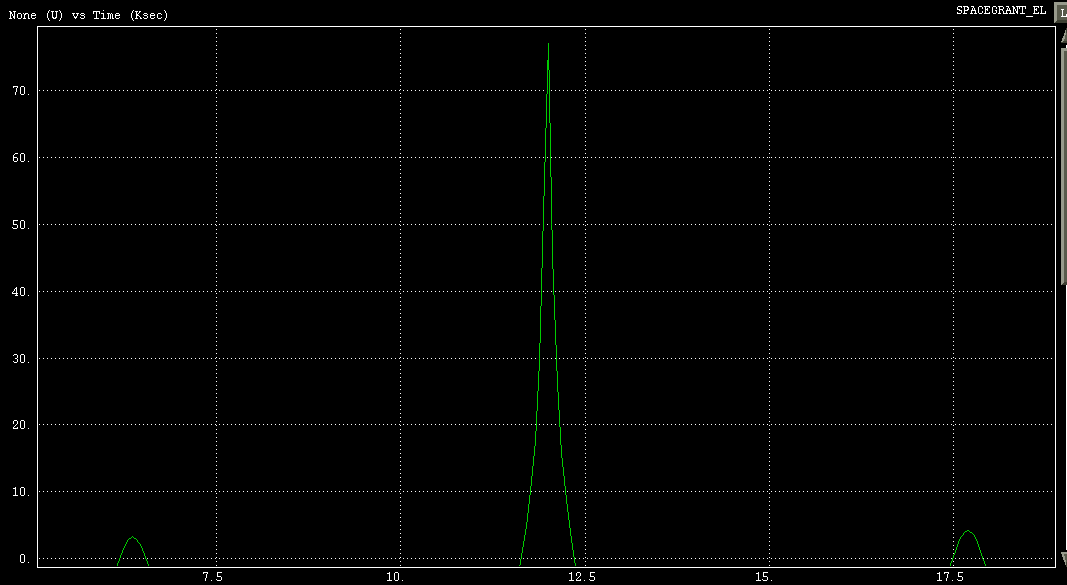 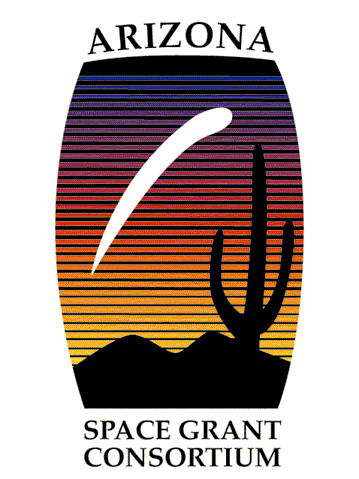 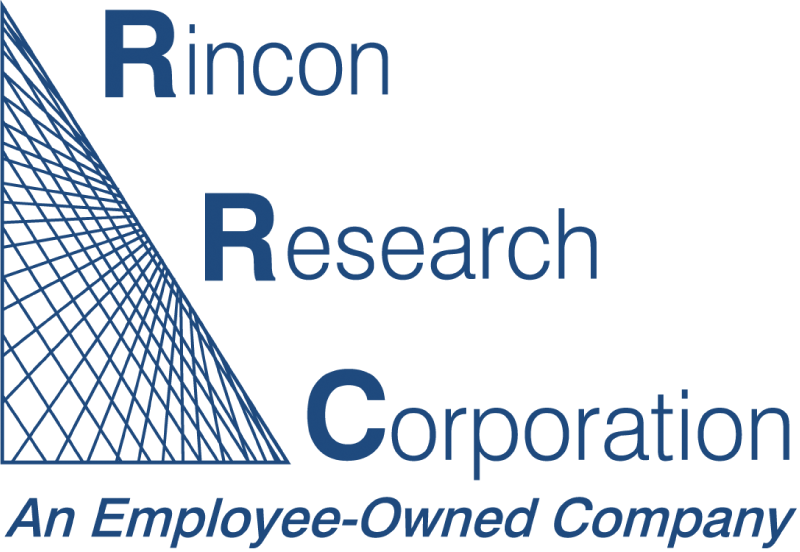 Elevation angle (degrees) Vs Time (Ksec)
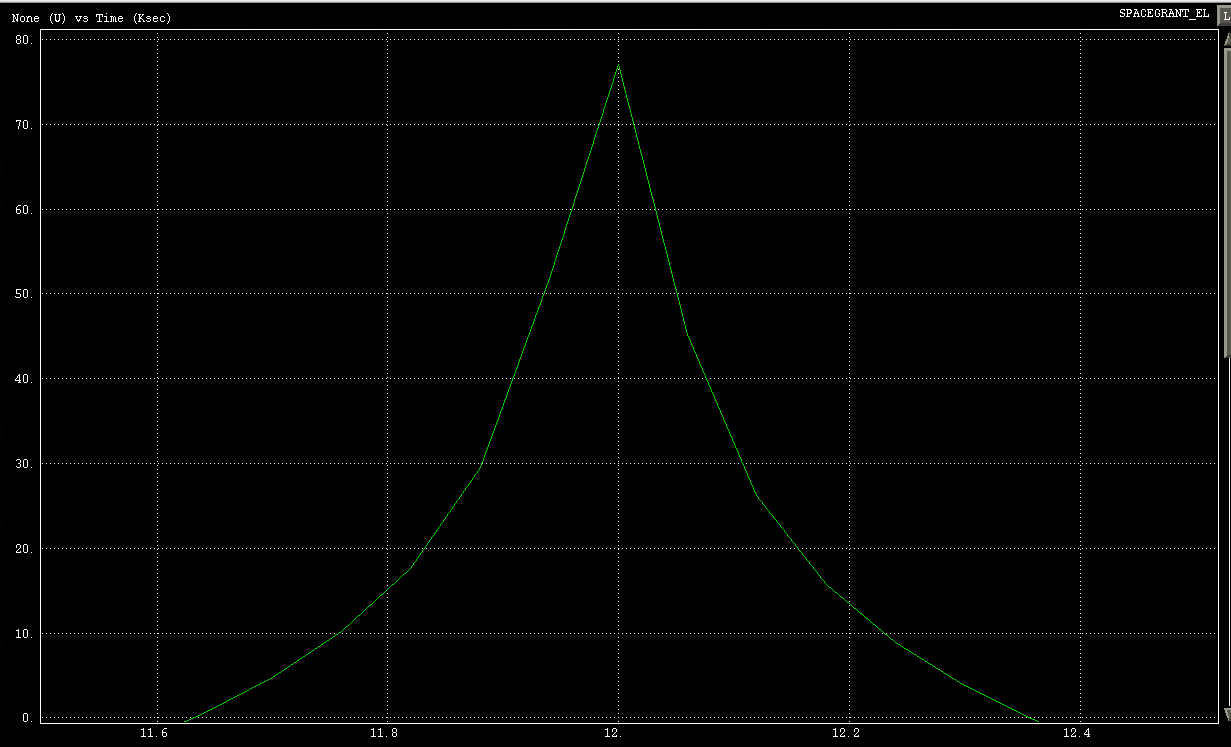 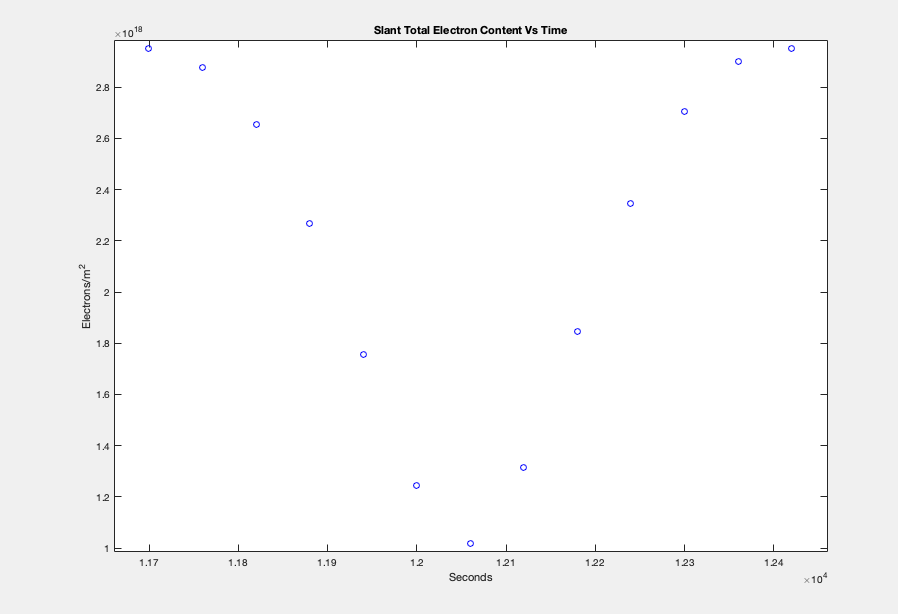 Results
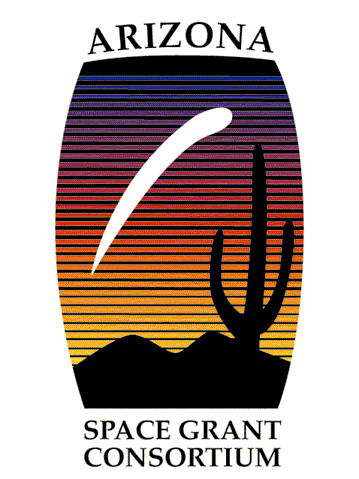 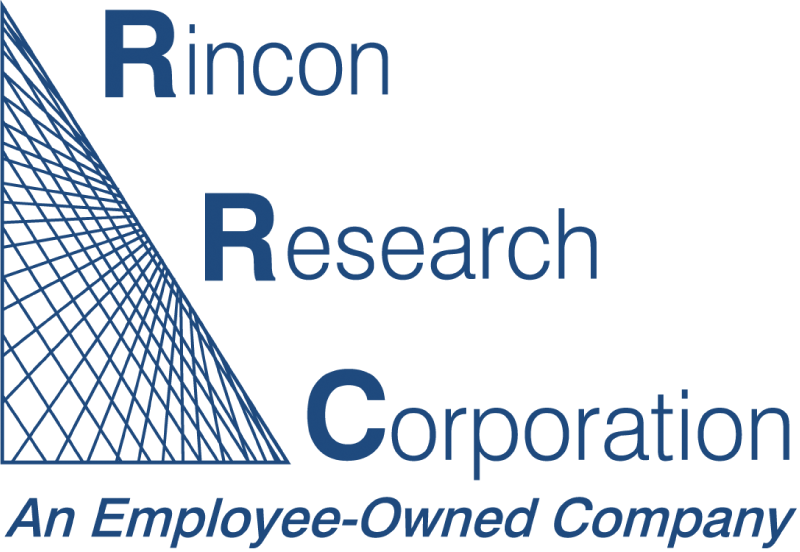 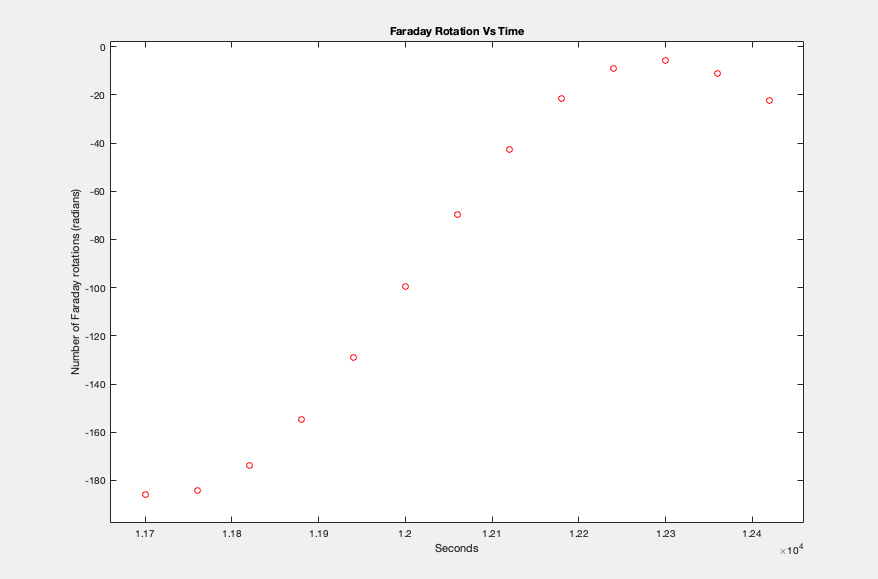 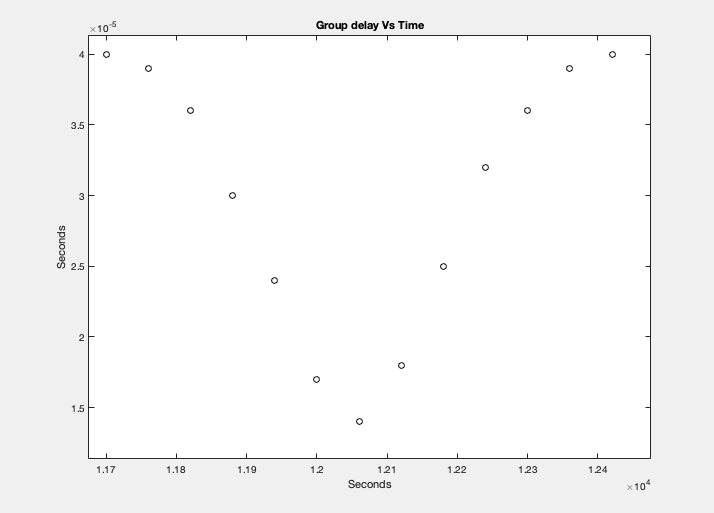 Results
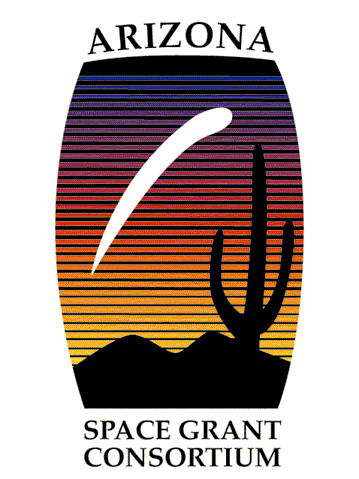 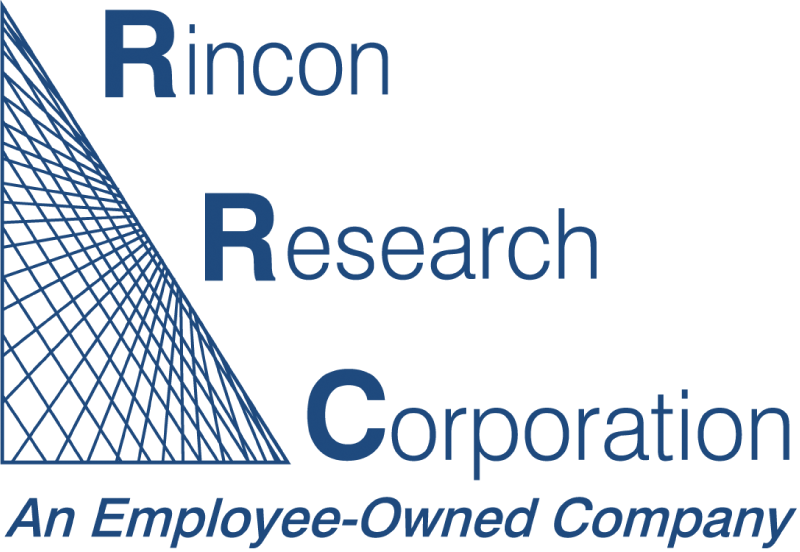 Why These Predictions are Important
Number of Faraday Rotations
If we measure fading amplitude, when our model suggests it should be higher, could suggest something has happened (i.e. Spinning)

Time Delay 
Can Give us a better understanding of how the Ionosphere behaves 

Changes in Frequency
Transmitter needs to tuned to the same frequency being received
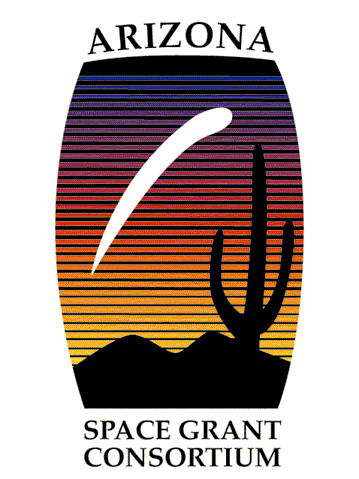 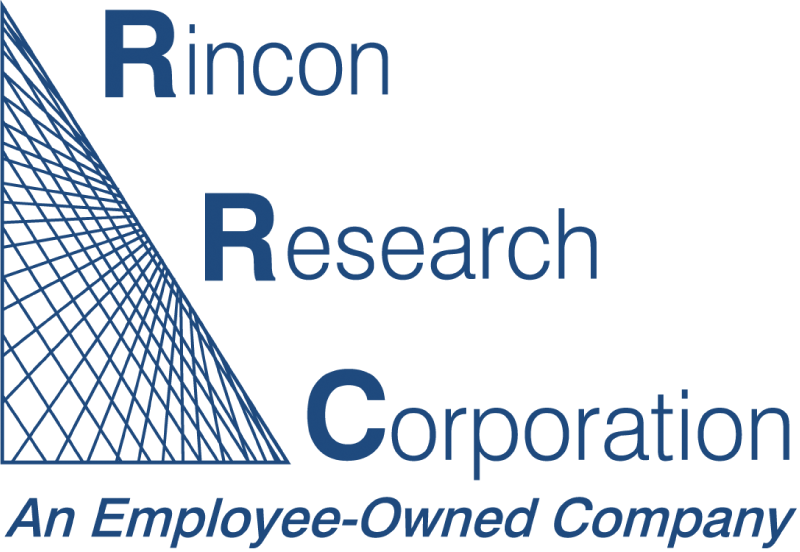 [Speaker Notes: Interpretations of these predictions

Match how STEC should increase at the horizons and reach a minuim when directly above the GD

Matches the behavior of how Faraday rotation should reverse in direction for this high pass

Skeptical about magnitude of FR

Don’t know actual TEC, it can vary greatly but we can measure the # of faraday Rotations 
Worst case scenario 
Model can tell us if something is wrong]
Conclusion/Future work
Predictions seem to match behavior of our expectations 
Possible Problems with magnitude for FR

Future work 
Integrate code into Rincon Research’s X-midas server 
Finish coding for the induced change in Frequency
Enhance Code so that it reflects more realistic situations (i.e. Magnetic field)
Acknowledgements
Thank you so much to….

 Dr. Mike Parker
Rincon Research
David Chan 
Michelle Coe 
Arizona Space Grant Consortium
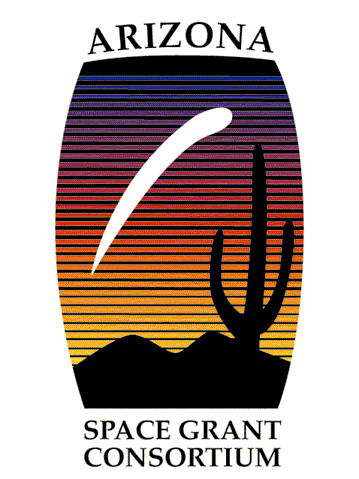 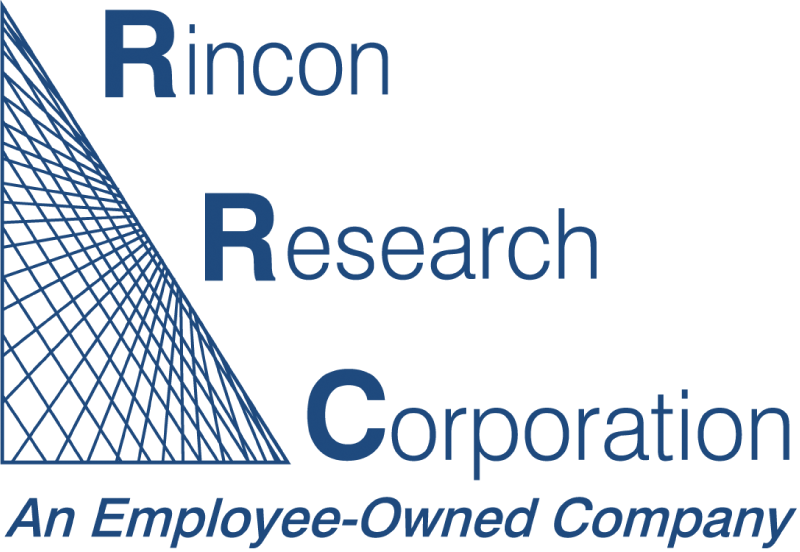 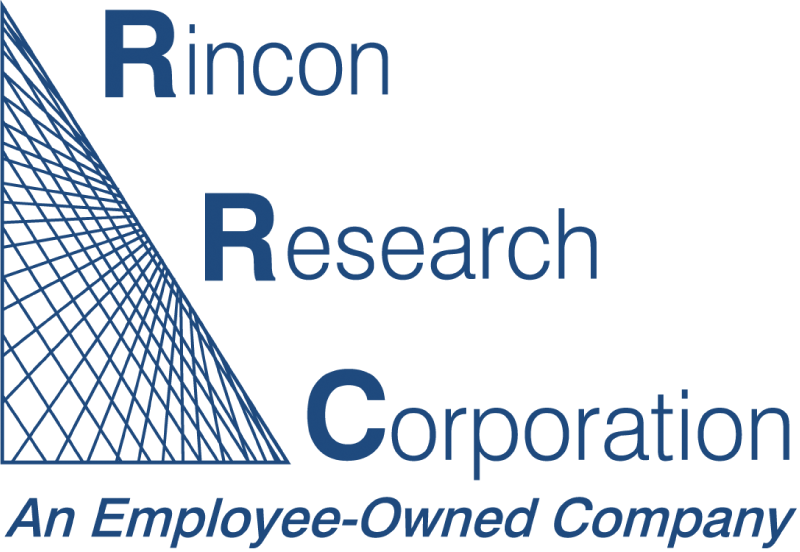 Thank You!!
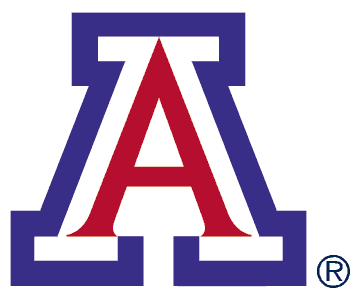 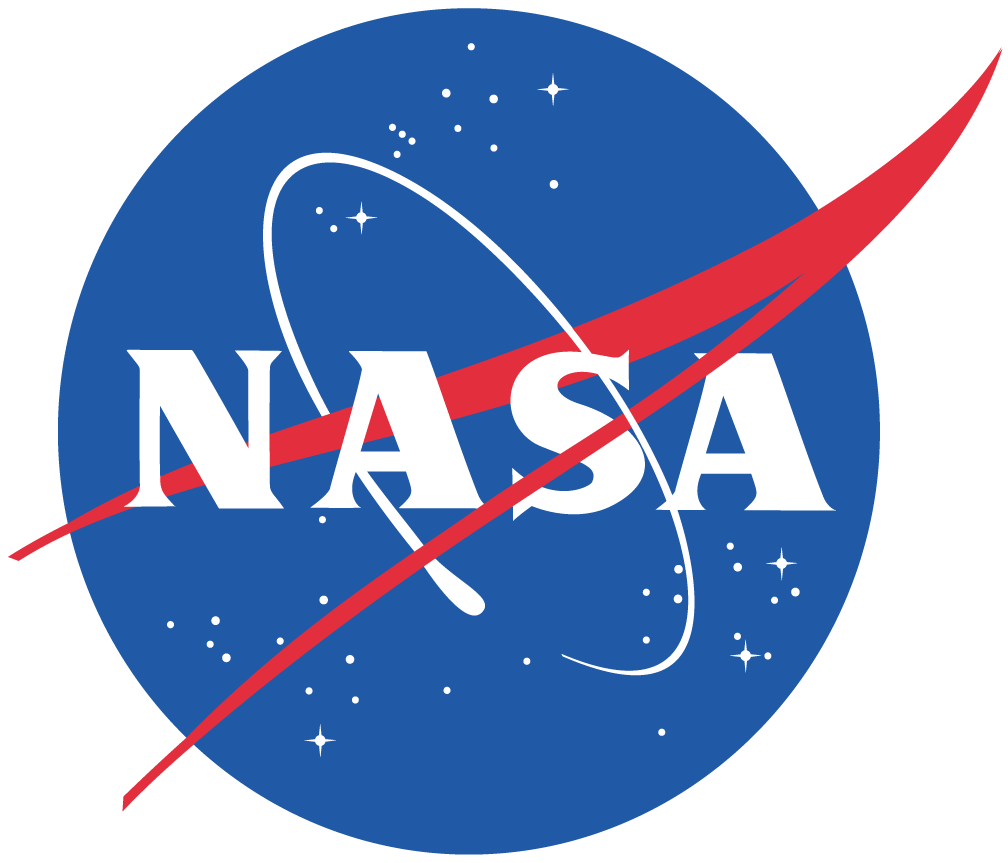 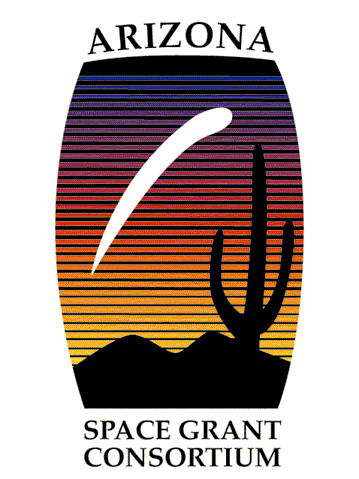 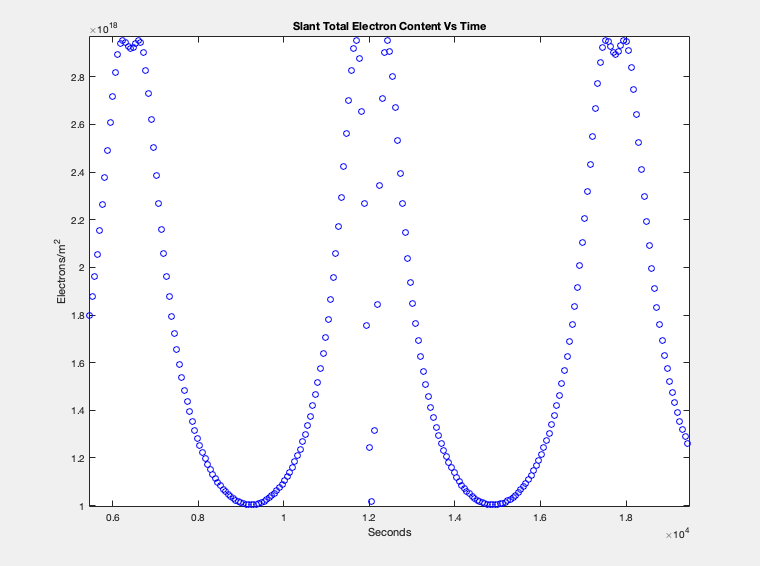